отчет об исполнении бюджета за 2022 год
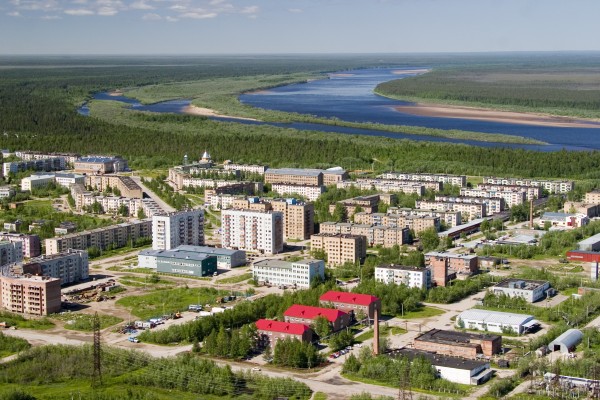 Отчет об исполнении бюджета 
муниципального образования городского округа «Вуктыл» 
за 2022 год к проекту решения Совета ГО «Вуктыл»
отчет об исполнении бюджета за 2022 год
Что такое бюджет?

Бюджет – это главный финансовый документ округа, 
план доходов и расходов 
на определенный период времени
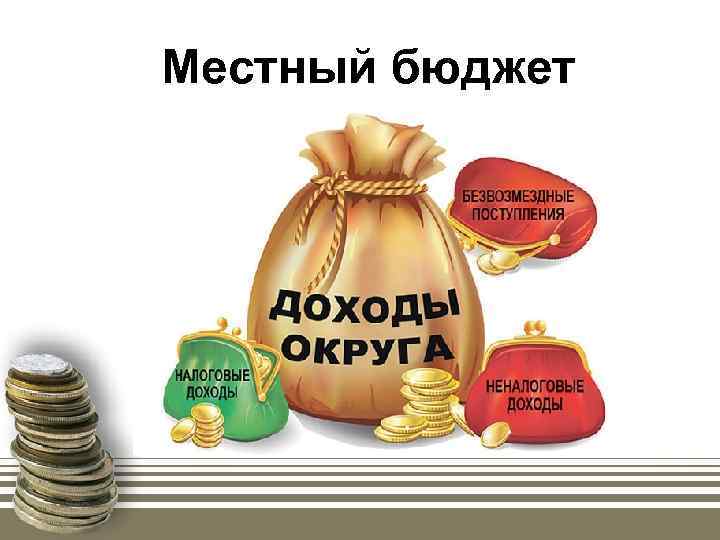 Расходы-
Доходы-
поступающие в бюджет денежные средства
выплачиваемые из бюджета денежные средства
отчет об исполнении бюджета за 2022 год
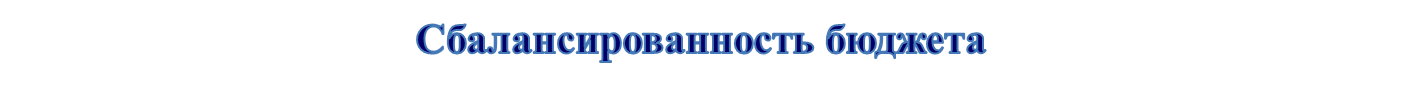 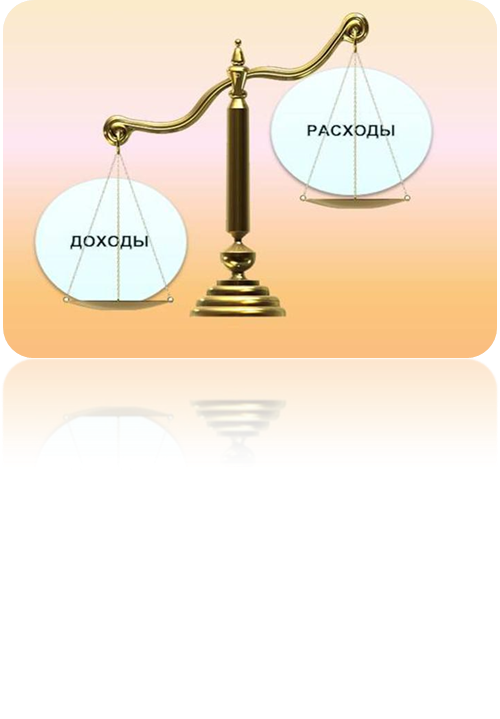 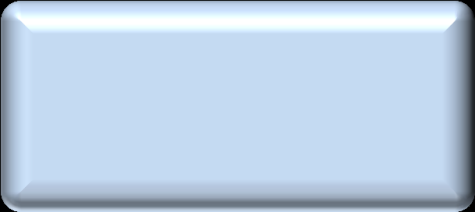 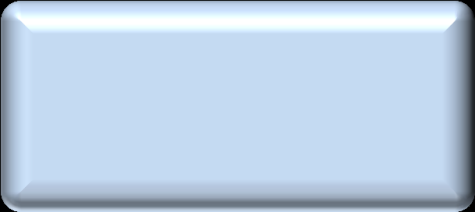 ПРОФИЦИТ =  Доходы > Расходы
ДЕФИЦИТ = 
Доходы < Расходы
Статья 92.1. Бюджетного кодекса РФ: 
Дефицит местного бюджета не должен превышать 10 % годового объема доходов местного бюджета без учета утвержденного объема безвозмездных поступлений и (или) поступлений налоговых доходов по дополнительным нормативам отчислений. В случае утверждения муниципальным правовым актом представительного органа муниципального образования о бюджете в составе источников финансирования дефицита местного бюджета поступлений от продажи акций и иных форм участия в капитале, находящихся в собственности муниципального образования, и (или) снижения остатков средств на счетах по учету средств местного бюджета дефицит местного бюджета может превысить ограничения, установленные настоящим пунктом, в пределах суммы указанных поступлений и снижения остатков средств. на счетах по учету средств местного бюджета.)
отчет об исполнении бюджета за 2014 год
отчет об исполнении бюджета за 2022 год
отчет об исполнении бюджета за 2014 год
Каждый житель городского округа «Вуктыл» является участником формирования бюджета с одной стороны как налогоплательщик, наполняя доходы бюджета, с другой – он получает часть расходов как потребитель общественных услуг. Муниципалитет расходует поступившие доходы для выполнения своих функций и предоставления муниципальных услуг: образование, культура, спорт, социальное обеспечение, ЖКХ и другие.
Непосредственное исполнение бюджета возложено на финансовое управление, которое формирует доходную и расходную части бюджета, распределяет ассигнования по распорядителям средств и осуществляет контроль за их расходованием.
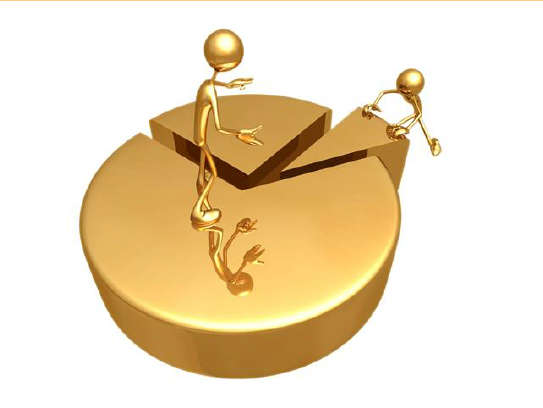 отчет об исполнении бюджета за 2014 год
отчет об исполнении бюджета за 2022 год
отчет об исполнении бюджета за 2014 год
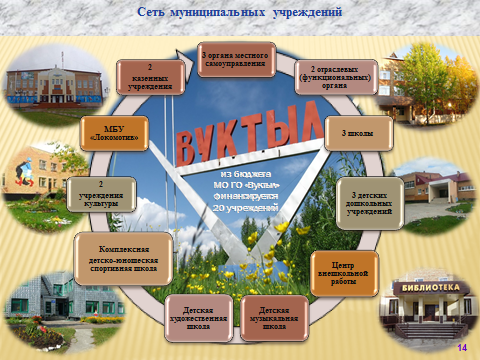 отчет об исполнении бюджета за 2022 год
Основные параметры бюджета муниципального 
образования городского округа «Вуктыл»
тыс. руб.
Бюджет муниципального образования городского округа «Вуктыл» исполнен с профицитом в сумме 3 133,4 тыс. руб.  

Доходы бюджета составили 805 045,9 тыс. руб. или 99,5 % от плановых назначений. 

Расходы исполнены в сумме  801 912,5 тыс. руб. или на   96,6 %.
отчет об исполнении бюджета за 2022 год
Из каких поступлений формируется доходная часть бюджета МО ГО «Вуктыл»?
Доходы местного бюджета – сумма денежных средств, поступившая за счет взимания налогов, пошлин, платежей и используемая для  осуществления муниципальных услуг
Доходы бюджета МО ГО «Вуктыл» складываются из следующих видов:
НАЛОГОВЫЕ ДОХОДЫ

Налоги на доходы физических лиц

Доходы от уплаты акцизов на горюче-смазочные материалы

ЕНВД , уплачиваемые местными предпринимателями

ЕСХН, уплачиваемый предприятиями в сфере сельского хозяйства

Государственная пошлина
НЕНАЛОГОВЫЕ ДОХОДЫ

Доходы от аренды за земельные участки, имущество

Плата за негативное воздействие на окружающую среду

Доходы от оказания платных услуг

Доходы от продажи  имущества, земельных участков

Штрафы
БЕЗВОЗМЕЗДНЫЕ
 ПОСТУПЛЕНИЯ

Безвозмездные поступления от других бюджетов бюджетной системы РФ:
       - Дотации
       - Субвенции
       - Субсидии
       - иные межбюджетные  
         трансферты

Прочие безвозмездные поступления от физических и юридических лиц
отчет об исполнении бюджета за 2022 год
Безвозмездные поступления – средства, предоставляемые одним бюджетом бюджетной системы Российской Федерации  другому бюджету  бюджетной системы Российской Федерации (межбюджетные трансферты)
отчет об исполнении бюджета за 2022 год
Динамика  и структура доходной части бюджета МО ГО «Вуктыл»
- 140 039,8
+ 111 725,3
тыс. руб.
Доходная часть бюджета округа увеличилась с 693 320,6 тыс. руб. в 2021 году до          805 045,9 тыс. руб. в 2022 году, т.е. на 111 725,3 тыс. руб.   Большую часть доходов  бюджета составляют безвозмездные поступления: в 2022 году – 482 440,9 тыс. руб. или 59,9,0%, в 2021 году – 423 262,6 тыс. руб. или 61,0%, в 2020 году – 601 540,9 тыс. руб. или 72,2%. 
Налоговые и неналоговые доходы в 2022 г. составили 322 605,0 тыс. руб. или 40,1% (в 2021 году – 270 058,0 тыс. руб. или 38,9%.). Увеличение налоговых и неналоговых поступлений в 2022 году связано с  увеличением норматива отчислений от НДФЛ в бюджет с 32,0 % в 2021 году до 35,7 % в 2022 году; индексацией на 10 % заработной платы в структурных подразделениях организаций, основным видом деятельности которых является добыча природного года и газового конденсата; увеличением количества недвижимости, включенных в перечень, определяемый в соответствии с п.7. ст.378.2 НК РФ и своевременной оплатой  по налогу на имущество физических лиц; продажей двух объектов недвижимого имущества посредством преимущественного права на приобретение арендуемого имущества; окончанием срока  имущественной поддержки (льготная арендная плата) и увеличением объема средств поступления безвозмездных поступлений из других бюджетов бюджетной системы.
отчет об исполнении бюджета за 2022 год
Структура доходной части бюджета МО ГО «Вуктыл»
Структура налоговых и неналоговых доходов в 2022 году:
налог на доходы физических лиц 248 030,2 тыс. руб. или 76,9% и увеличился по сравнению с 2021г. на 73 429,4 тыс. руб.;
доходы от использования имущества, находящегося в муниципальной собственности 32 556,9 тыс. руб. или 10,1% и увеличился по сравнению с 2021 г. на  3 502,1 тыс. руб.;
налоги на совокупный доход 6 557,3 тыс. руб. или 2,0 % и уменьшились по сравнению с 2021г. на  20,2 тыс. руб.;
доходы от уплаты акцизов на дизельное топливо, автомобильный бензин, моторные масла 7 602,2 тыс. руб. или 2,4%, что меньше, чем в 2021г. на          728,9 тыс. руб.;
прочие (налоги на имущество, государственная пошлина, платежи при пользовании природными ресурсами, доходы от оказания платных услуг (работ), доходы от продажи материальных и нематериальных активов, административные платежи и сборы, штрафы, санкции, возмещение ущерба, прочие неналоговые доходы) 27 858,4 тыс. руб. или 8,6 % и уменьшились по сравнению с 2021г. на   23 908,4 тыс. руб.
Структура безвозмездных поступлений в 2022 году:
дотации составили 32 691,4 тыс. руб. или 6,8 % и уменьшились по сравнению с 2021 г. на  13 055,8 тыс. руб.;
прочие дотации бюджетам городских округов  11 755,6 тыс. руб. или 2,4% и увеличились по сравнению с 2021 г. на  6 469,4 тыс. руб.;
субсидии составили 160 917,0 тыс. руб. или 33,4% и увеличились по сравнению с 2021г. на  39 944,0 тыс. руб.;
субвенции составили 258 039,6 тыс. руб. или 53,5% и увеличились по сравнению с 2021 г. на  32 143,8 тыс. руб.;
иные межбюджетные трансферты составили  18 500,8 тыс. руб. или 3,8%. и увеличились по сравнению с 2021г. на  6 407,6 тыс. руб.;
прочие безвозмездные поступления составили 229,6 тыс. руб. или 0,1%  и уменьшились по сравнению с 2021г. на  81,0  тыс. руб.
доходы от возврата в бюджет бюджетными учреждениями остатков субсидий прошлых лет составили  306,9  тыс. руб.
2020 год
отчет об исполнении бюджета за 2022 год
Расходы бюджета – выплачиваемые из бюджета денежные средства.
Структура расходов бюджета МО ГО «Вуктыл»
Расходная часть бюджета исполнена в сумме 801 912,5 тыс. руб. 

   Бюджет социально-направленный, социальные расходы бюджета составили     473 531,3 тыс. руб. или 59,1% от всех расходов бюджета.


   Большая доля расходов бюджета направлена на отрасль «Образование» - 392 659,9 тыс. руб. или 48,9%  всех расходов бюджета.
отчет об исполнении бюджета за 2022 год
Динамика расходной части бюджета МО ГО «Вуктыл»
тыс.руб.
Расходная часть бюджета увеличилась с 690 137,5 тыс. руб. в 2021 году до 801 912,5 тыс. руб. в 2022 году, увеличение расходов  составило  111 775,0 тыс. руб. или  16,2 %. 
 Увеличение расходов в 2022г. к 2021г.: 
-   по общегосударственным вопросам 119 562,1  
    тыс. руб., что больше  чем в 2021г. на  5 061,2   
    тыс. руб.;
по национальной экономике 85 798,6 тыс. руб.,   
     что больше чем в 2021 году на 69 492,6 тыс. руб.
по жилищно-коммунальному хозяйству            119 150,9 тыс. руб., что больше чем в 2021 году на  28 132,1 тыс. руб.;
по культуре и кинематографии 69 562,9 тыс. руб., что больше чем в 2021 году на 17 373,3  тыс. руб.;
по социальной политике 10 856,8 тыс. руб., что больше чем в 2021 году на  1 274,6 тыс. руб.;
по физической культуре и спорту 451,7 тыс. руб., что больше чем в 2021 году на  237,6 тыс. руб.
Уменьшение расходов в 2022г. к 2021г.:
-   по национальной безопасности 1 403,4 тыс. руб.,    
    что   меньше чем в 2021 году на  148,0 тыс. руб.;
по образованию 392 659,9 тыс. руб., что меньше чем в 2021 году на  8 291,3 тыс. руб.;
по обслуживанию муниципального долга             2 466,2 тыс. руб., что меньше чем в 2021 году на  1 357,1 тыс. руб.
отчет об исполнении бюджета за 2022 год
В городском округе «Вуктыл» в 2022 году реализовывалось 13 муниципальных программ. 
Исполнение по программному бюджету составило 800 999,5 тыс. руб. или 99,9% всего бюджета.
отчет об исполнении бюджета за 2022 год
МП «Развитие образования»
Исполнение программы составило 98,3% или 332 458,1 тыс. руб.
отчет об исполнении бюджета за 2022 год
МП «Развитие культуры»
Исполнение программы составило 96,5% или 89 146,3 тыс. руб.
отчет об исполнении бюджета за 2022 год
МП «Развитие физической культуры и спорта»
Исполнение программы составило 99,4% или 15 476,3 тыс. руб.
отчет об исполнении бюджета за 2022 год
МП «Безопасность жизнедеятельности населения»
Исполнение программы составило 96,4% или 3 413,1 тыс. руб.
отчет об исполнении бюджета за 2022 год
МП «Развитие экономики»
Исполнение программы составило 100,0% или 213,5 тыс. руб.
отчет об исполнении бюджета за 2022 год
МП «Развитие транспортной системы»
Исполнение программы составило 99,3% или 109 272,4 тыс. руб.
отчет об исполнении бюджета за 2022 год
МП «Социальная защита населения»
Исполнение программы составило 51,9% или 1 499,1 тыс. руб.
отчет об исполнении бюджета за 2022 год
МП «Муниципальное управление»
Исполнение программы составило 95,4% или 103 863,0 тыс. руб.
отчет об исполнении бюджета за 2022 год
МП «Развитие строительства и жилищно-коммунального комплекса, энергосбережение и повышение энергоэффективности»
Исполнение программы составило 98,7% или 90 893,9 тыс. руб.
отчет об исполнении бюджета за 2022 год
МП «Управление муниципальным имуществом»
Исполнение программы составило 77,5% или 31 756,0 тыс. руб.
отчет об исполнении бюджета за 2022 год
МП «Управление муниципальными финансами и муниципальным долгом городского округа «Вуктыл»
МП «Формирование современной городской среды»
Исполнение программы составило 
96,9% или 13 469,4 тыс. руб.
Исполнение программы составило 
100,0% или 5 342,2 тыс. руб.
отчет об исполнении бюджета за 2022 год
МП «Обеспечение охраны общественного порядка и профилактики правонарушений»
Исполнение программы составило 99,4% или 4 196,1 тыс. руб.
отчет об исполнении бюджета за 2022 год
Непрограммные направления деятельности
В целом исполнение по непрограммным направлениям деятельности составило 59,6%  или  913,1 тыс. руб.
отчет об исполнении бюджета за 2022 год
В 2022 году в  МО ГО «Вуктыл» в рамках проекта «Народный бюджет» были реализованы 15 проектов
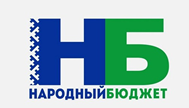 отчет об исполнении бюджета за 2022 год
В 2022 году в  МО ГО «Вуктыл» в рамках проекта «Народный бюджет» были реализованы 15 проектов
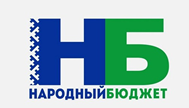 отчет об исполнении бюджета за 2022 год
В 2022 году в  МО ГО «Вуктыл» в рамках школьного инициативного бюджетирования «Народный бюджет в школе» были реализованы 4 проекта
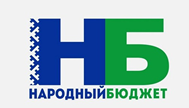 отчет об исполнении бюджета за 2022 год
Народные проекты в 2022 году
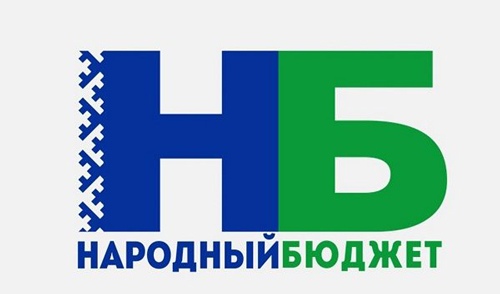 Ремонт помещений МБУ ДОД 
«Детская музыкальная школа» г. Вуктыл
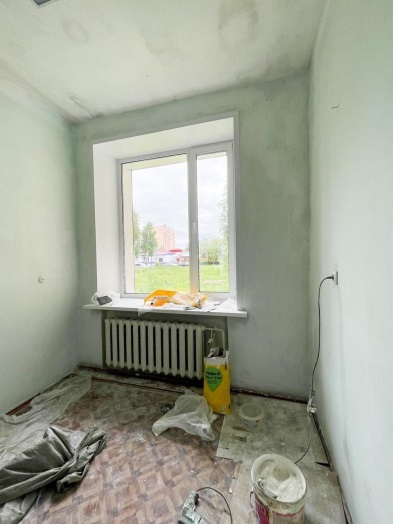 Ремонтные работы здания МБОУ «СОШ №2 им. Г.В. Кравченко»
 г. Вуктыл
Было
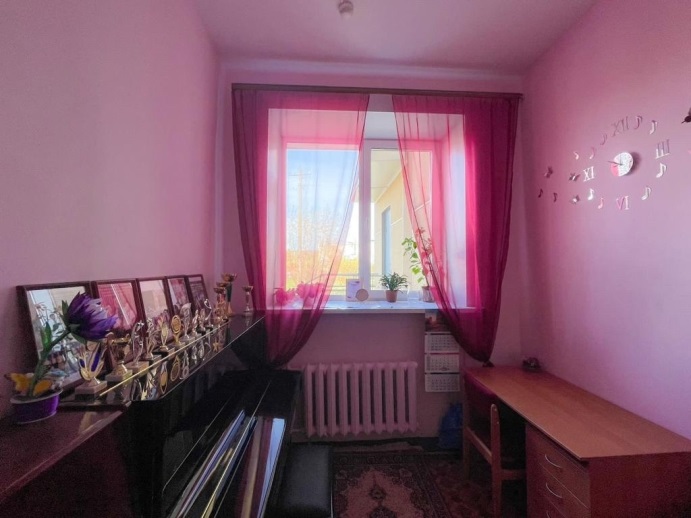 Было
Стало
Стало
отчет об исполнении бюджета за 2022 год
Народные проекты в 2022 году
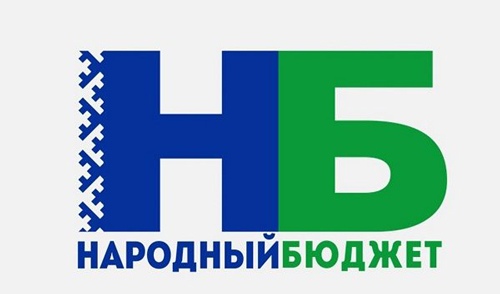 Обустройство подъездного пути к 
кладбищу в п. Лемтыбож
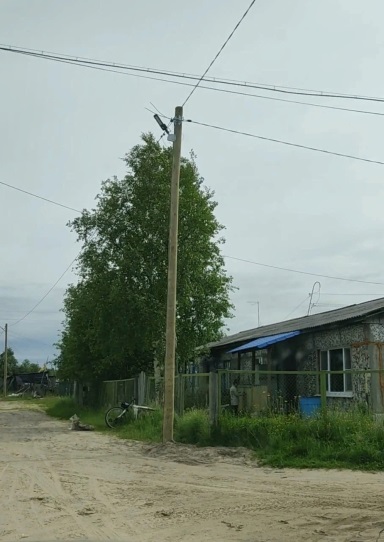 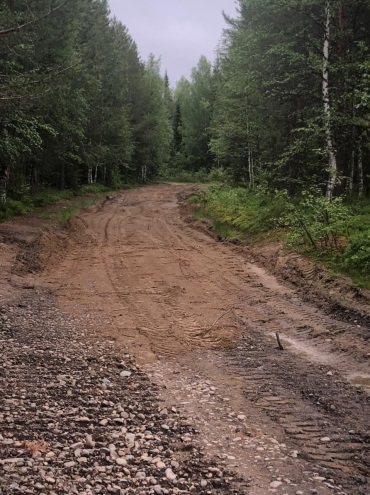 Обустройство уличного освещения 
с. Дутово и п. Лемты
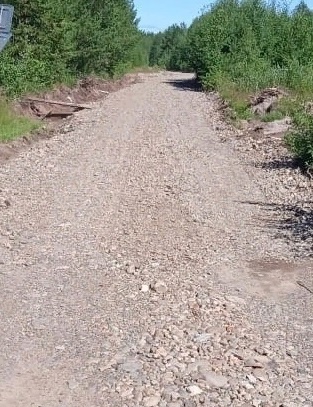 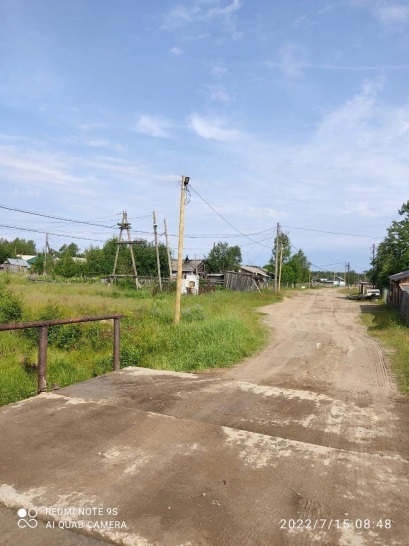 Стало
Было
Было
Стало
отчет об исполнении бюджета за 2022 год
Народные проекты в 2022 году
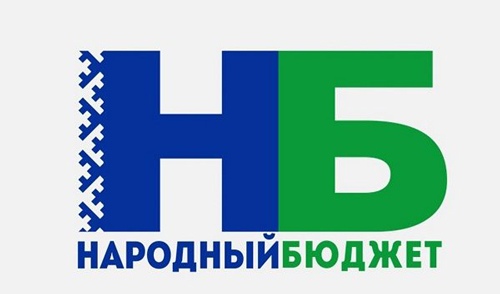 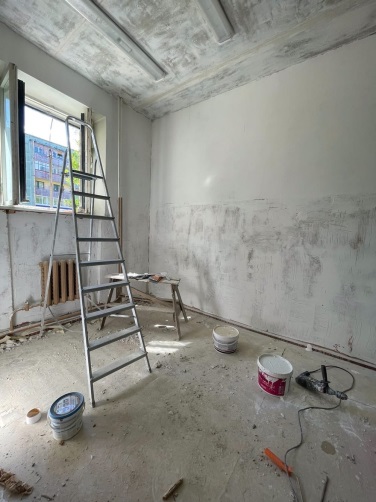 Ремонт помещений 
МБУК «Вуктыльская центральная библиотека»
Было
Ремонт 2-х мостов по автомобильной дороге в с. Подчерье
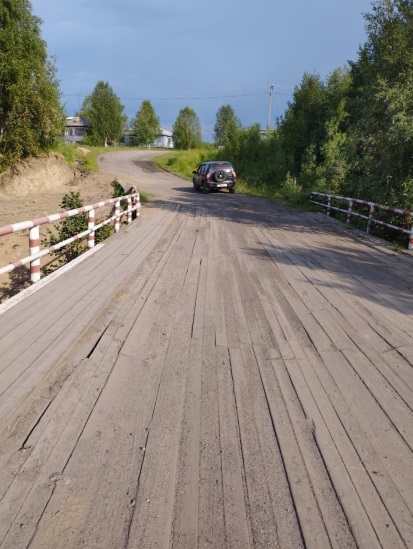 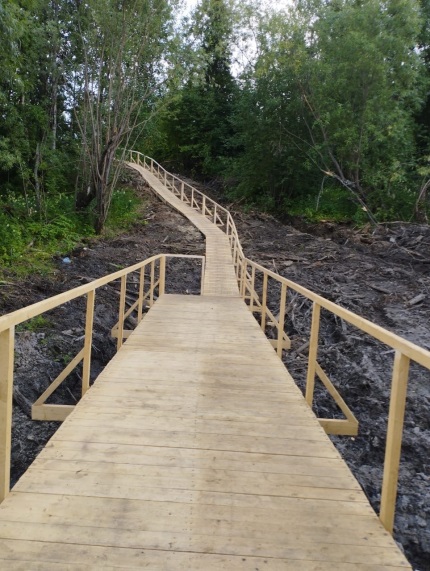 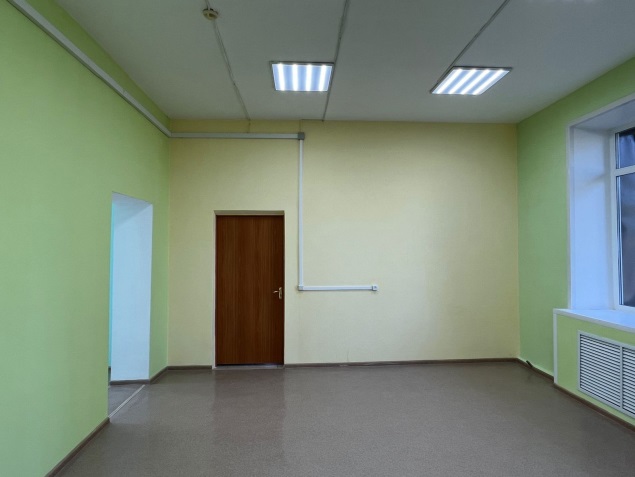 Стало
Стало
отчет об исполнении бюджета за 2022 год
Народные проекты в 2022 году
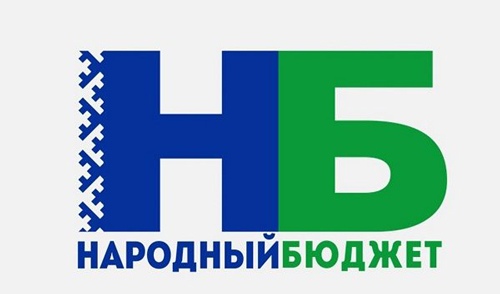 Реализация школьного инициативного бюджетирования 
«Народный бюджет в школе»
«Музыкальная мотивация молодежи» 
МБОУ «Средняя общеобразовательная школа № 1» г. Вуктыл
«Музыкальная мотивация молодежи» 
МБОУ «Средняя общеобразовательная школа 
№ 1» г. Вуктыл
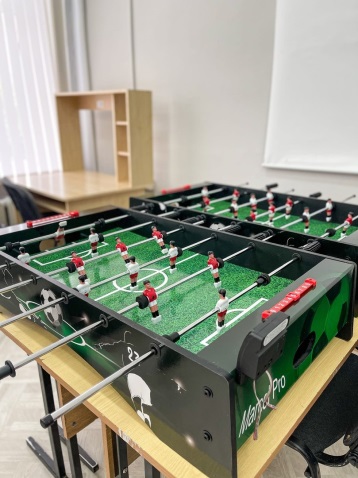 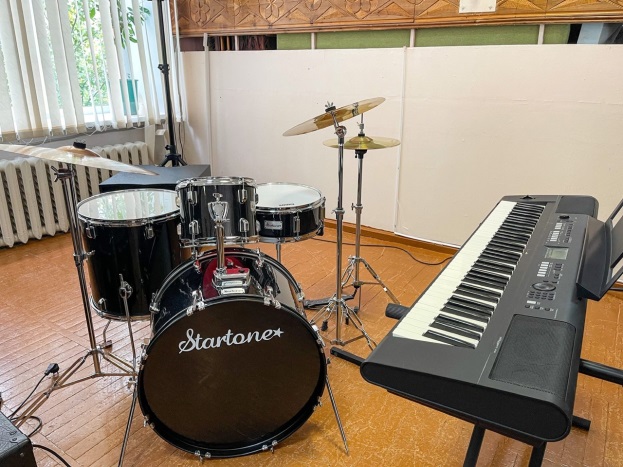 «Объединение мастеров» МБОУ «Средняя общеобразовательная школа № 2 им. Г.В. Кравченко» г. Вуктыл
Школьный медиа-центр «Живое слово» 
МБОУ «Средняя общеобразовательная школа
 № 2 им. Г.В. Кравченко» г. Вуктыл
Стало
отчет об исполнении бюджета за 2022 год
Приоритетный проект
Капитальный ремонт мостового сооружения через р. Вуктыл, 
на автомобильной дороге  «Вуктыл - Подчерье»
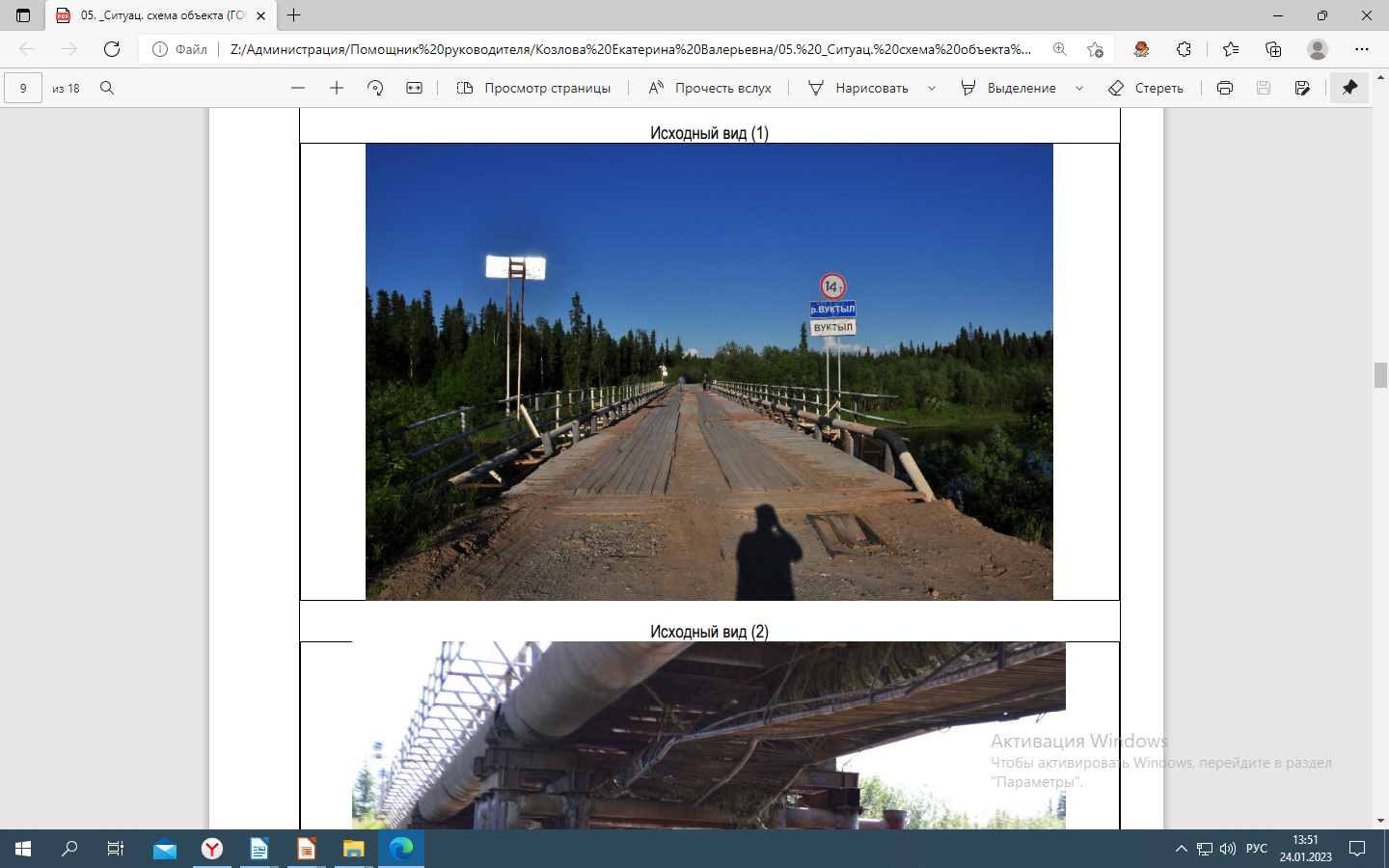 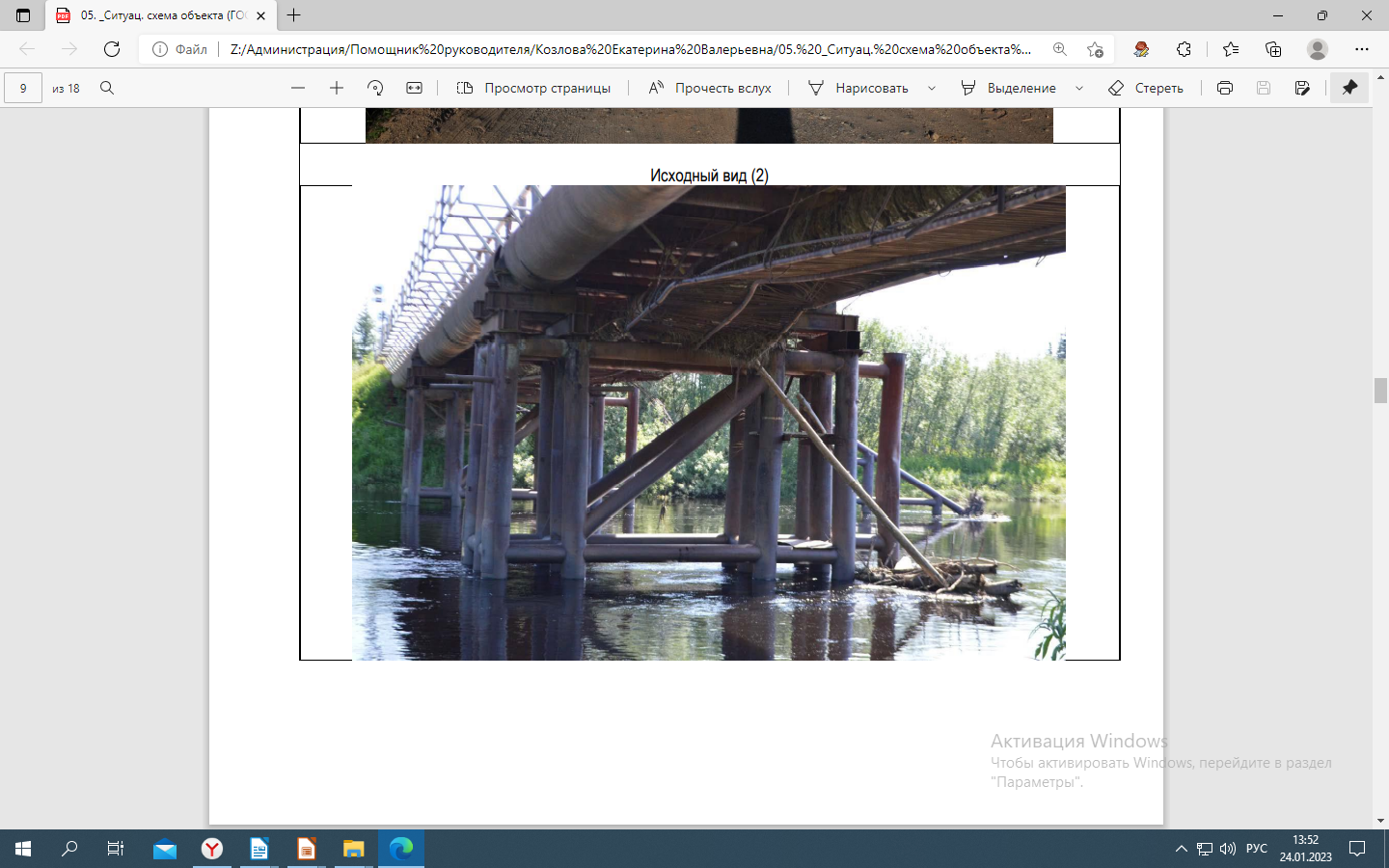 До
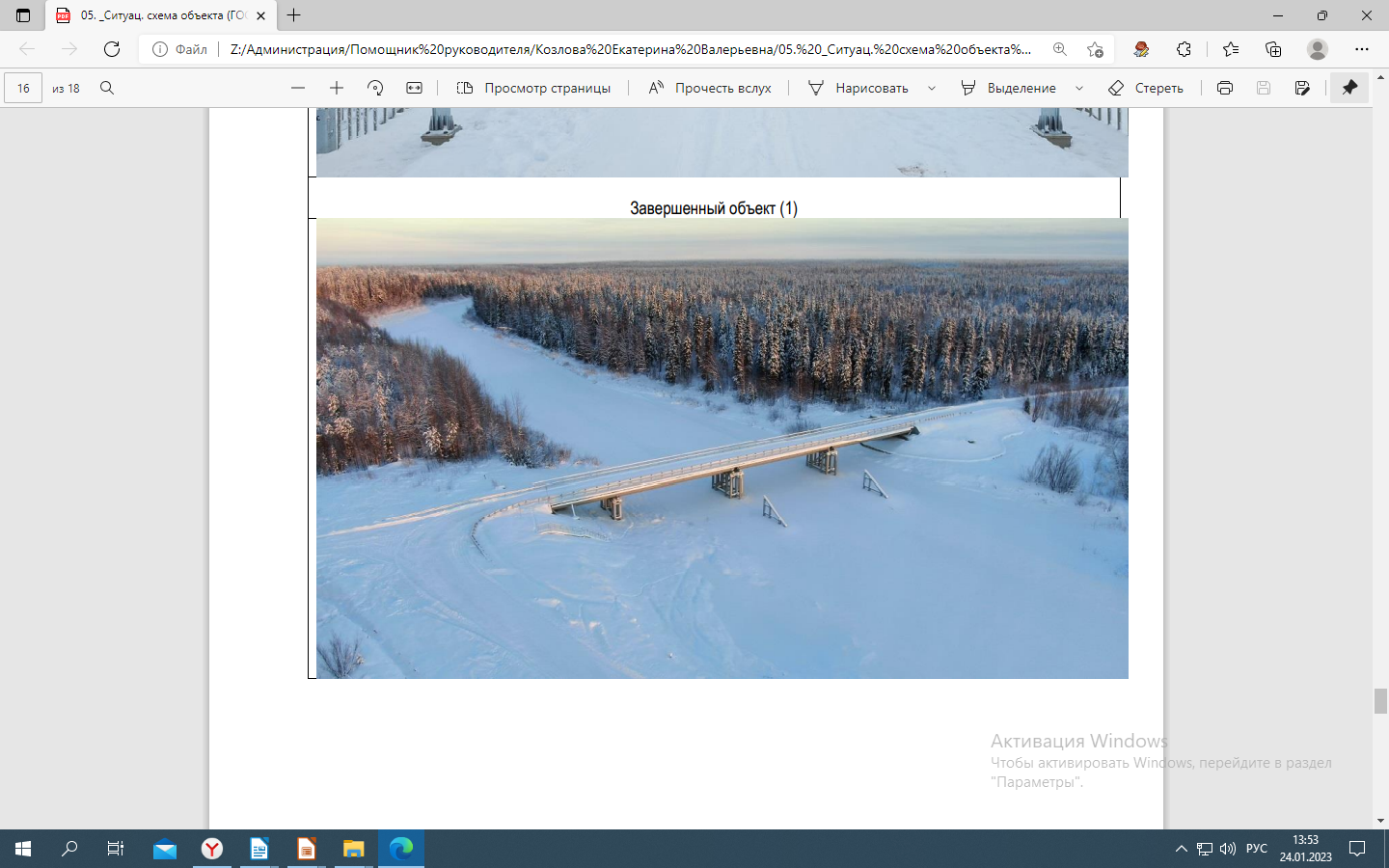 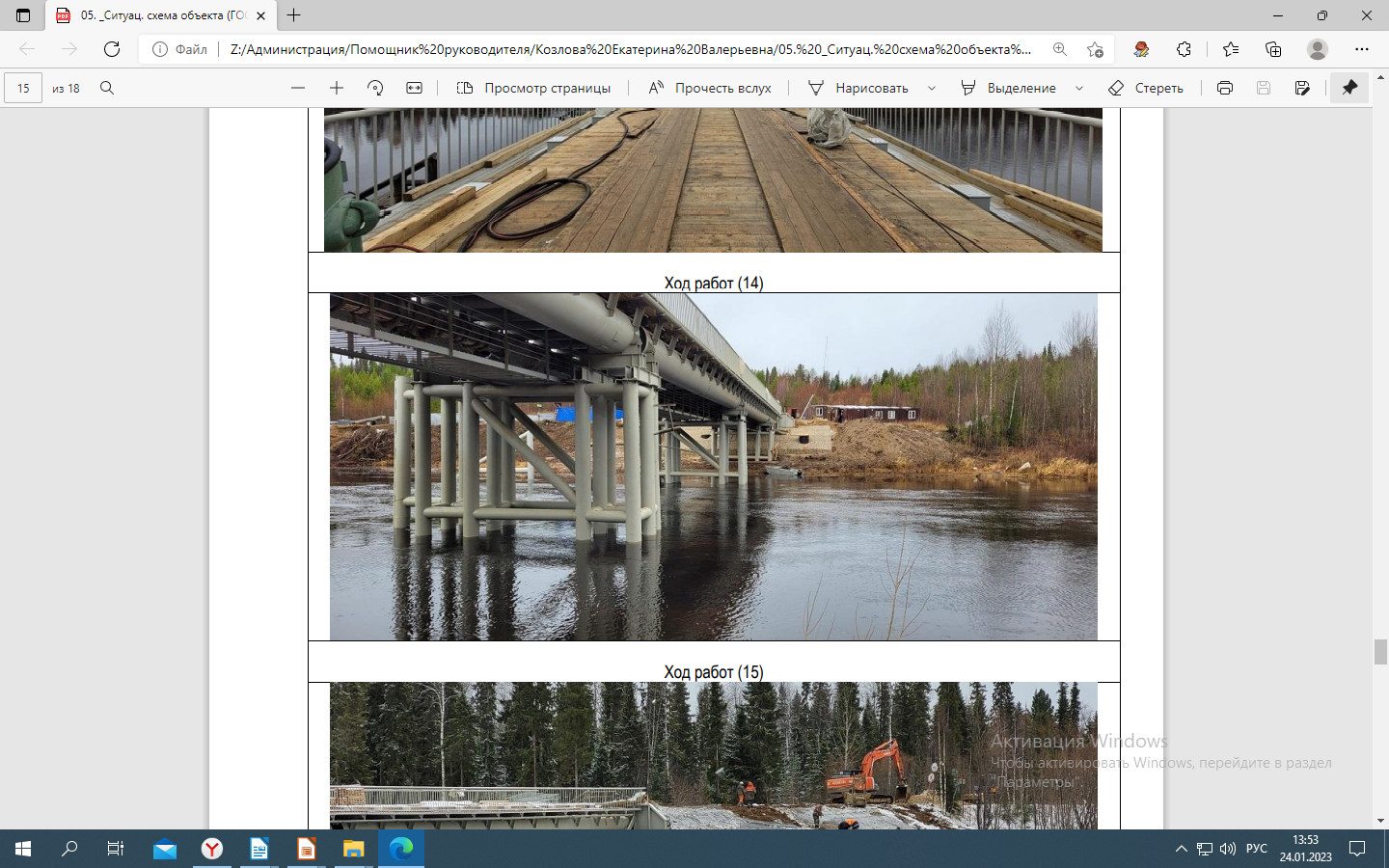 После
отчет об исполнении бюджета за 2022 год
Приоритетный проект
Реализация мероприятий, направленных на исполнение наказов избирателей :  
 Благоустройство бани в с. Подчерье (исполнение)
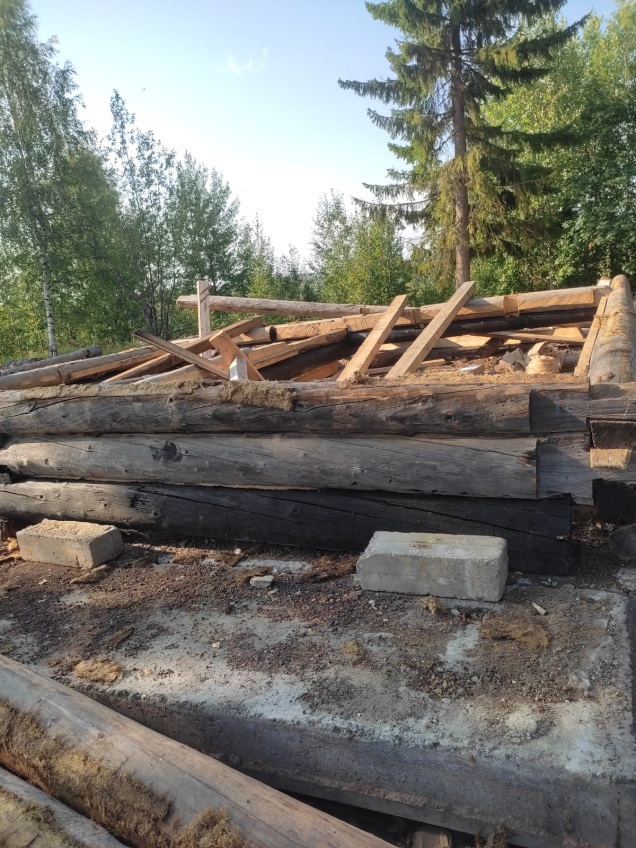 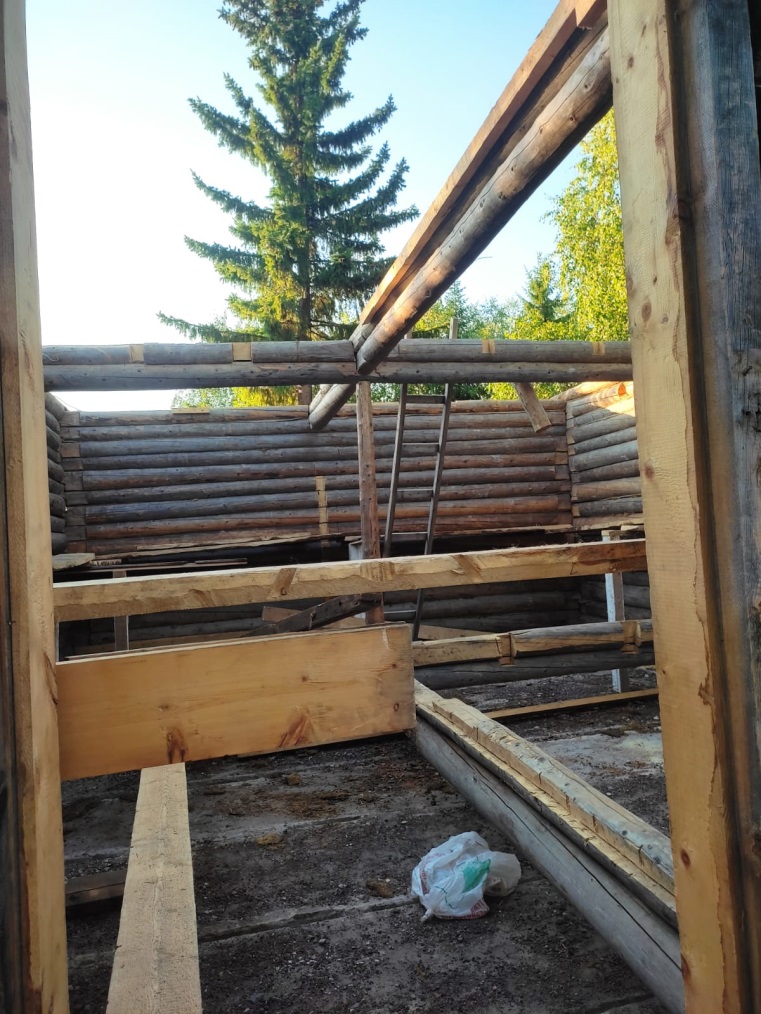 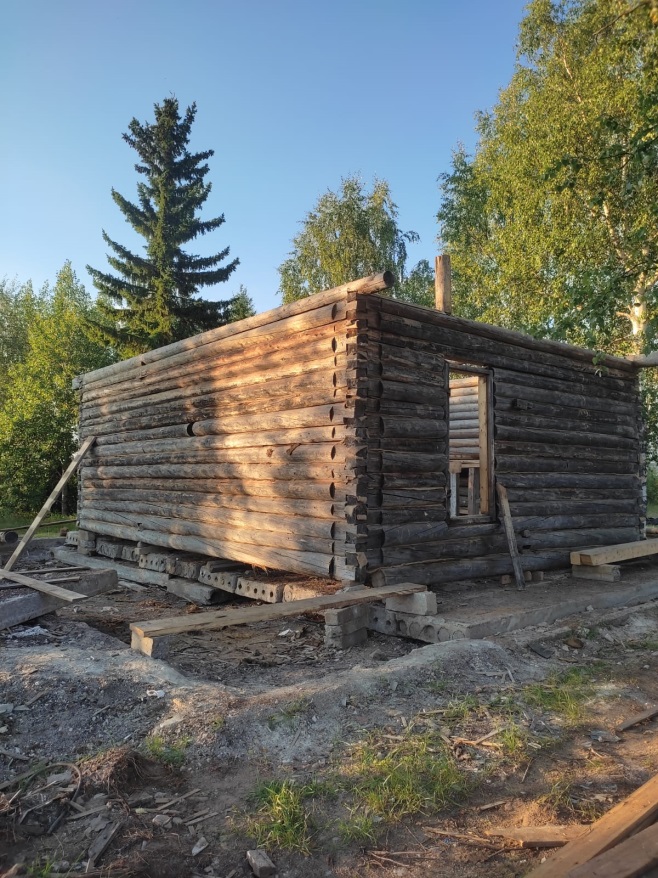 отчет об исполнении бюджета за 2022 год
Национальный проект
«Формирование комфортной городской среды» 
Благоустройство наиболее посещаемых муниципальных территорий
Было
Стало
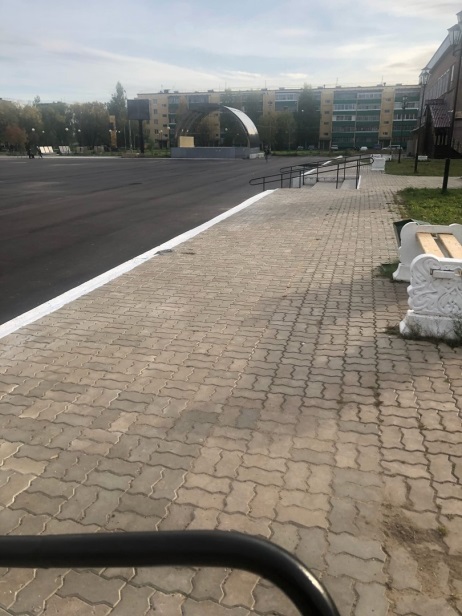 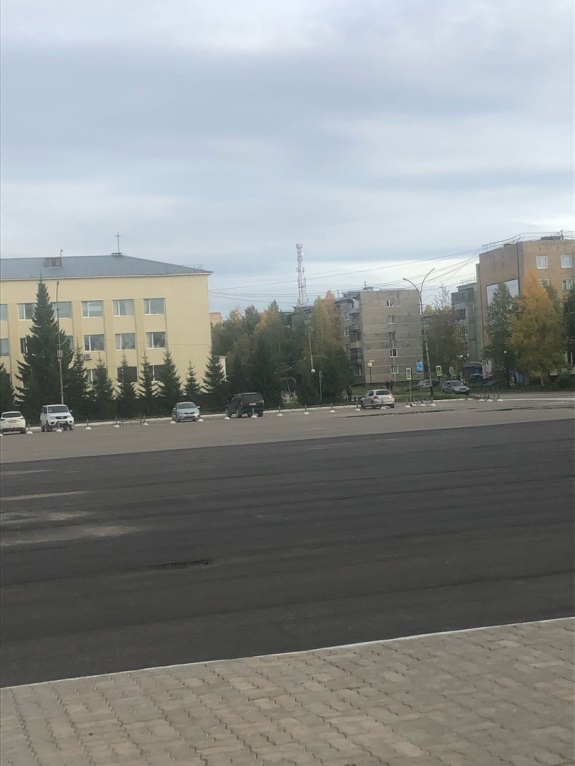 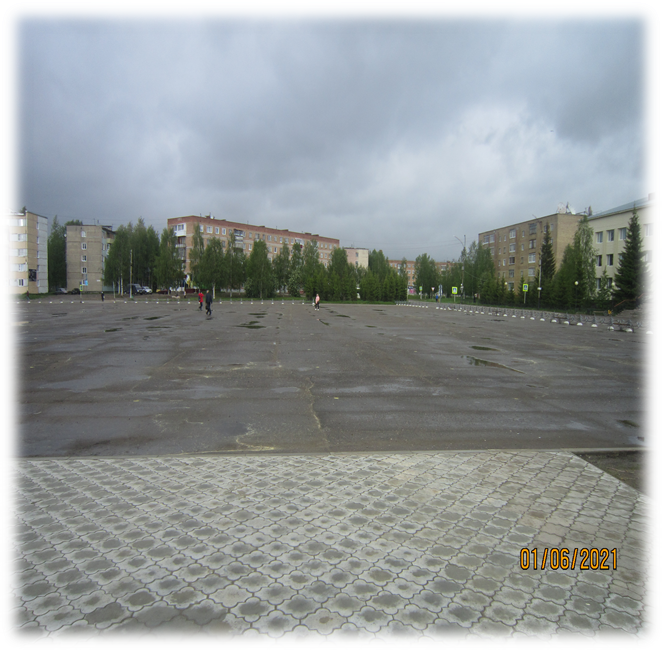 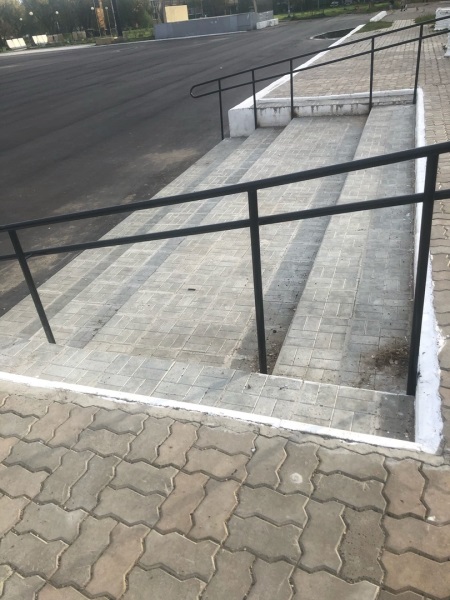 отчет об исполнении бюджета за 2022 год
Привлечение средств в рамках социального партнерства
отчет об исполнении бюджета за 2022 год
Источники дефицита бюджета МО ГО «Вуктыл»
Профицит бюджета в 2022 году составил 3 133,4 тыс. руб. 
      В 2022 году получены кредиты в кредитной организации 10 000,0 тыс. руб., погашены привлеченные ранее кредиты в кредитной организации в сумме 31 350,0 тыс. руб.
      В 2022 году  получены кредиты  из других бюджетов бюджетной системы РФ, от Министерства финансов Республики Коми в сумме           28 500,0 тыс. руб.
Ограничения, установленные ст.107 Бюджетного кодекса РФ по предельному объему муниципального долга соблюдены.
15 303,0
429,9
дефицит
  14 873,1
профицит
3 183,1
профицит
  3 133,4
отчет об исполнении бюджета за 2022 год
Информация по исполнению бюджета МО ГО «Вуктыл»
10 577,4
отчет об исполнении бюджета за 2022 год
Исполнение Указа Президента РФ от 7 мая 2012 г. №597 «О мероприятиях по реализации государственной социальной политики» в 2022г.
Целевой показатель заработной платы отдельных категорий работников
(руб.)
Минимальный размер оплаты труда
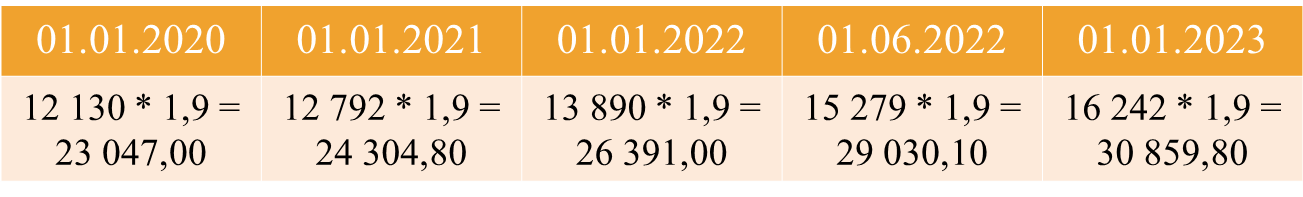 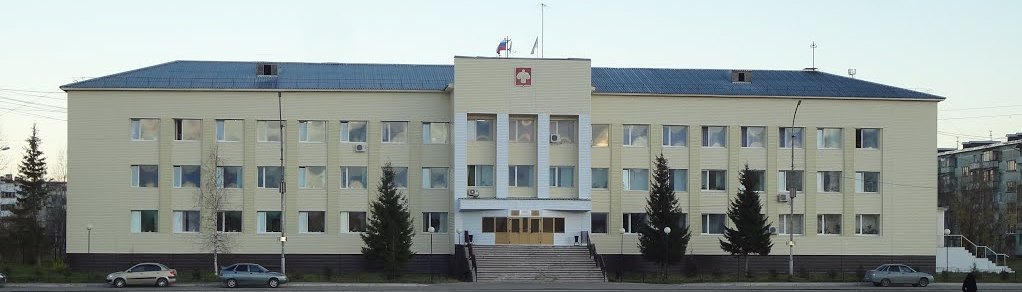 Разработчиком презентации «Бюджет для граждан» 
«Отчет об исполнении бюджета МО ГО «Вуктыл» за 2022 год 
является Финансовое управление
 администрации городского округа «Вуктыл»